Patch 21: Just Listen
Listening to students means not only recognizing when they do or don’t understand, but recognizing when an explanation or a method isn’t working and you might just need to start over, or recognizing when a more fundamental idea isn’t understood and you need to backtrack. If it’s necessary, do it. Blow up your plans and reset midterms if that’s necessary to allow your students to claim a win. If you know that the trust is there, ask your students for suggestions on how you can shift – and, if you ask, listen and follow through on their requests.
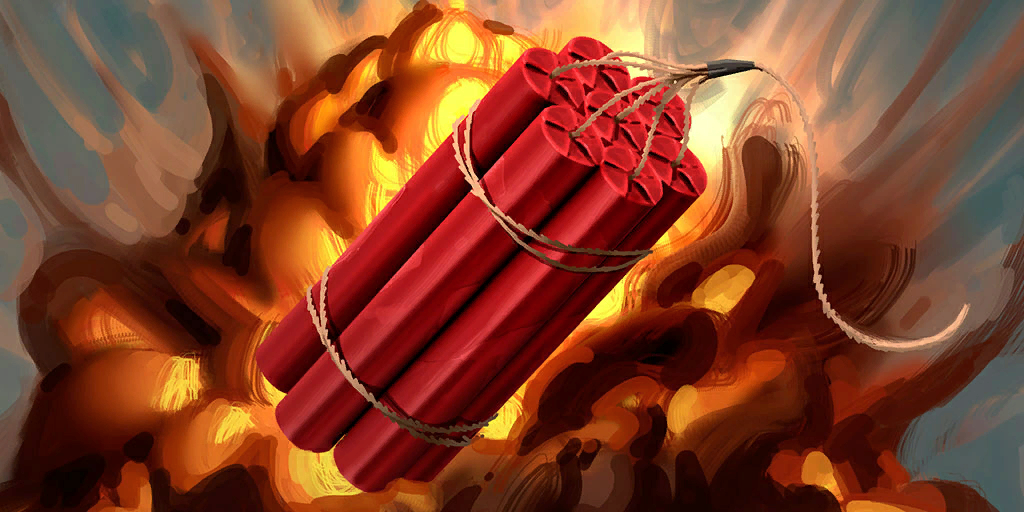 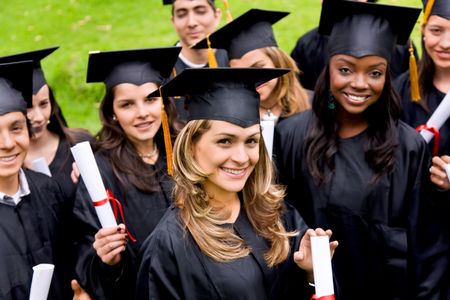 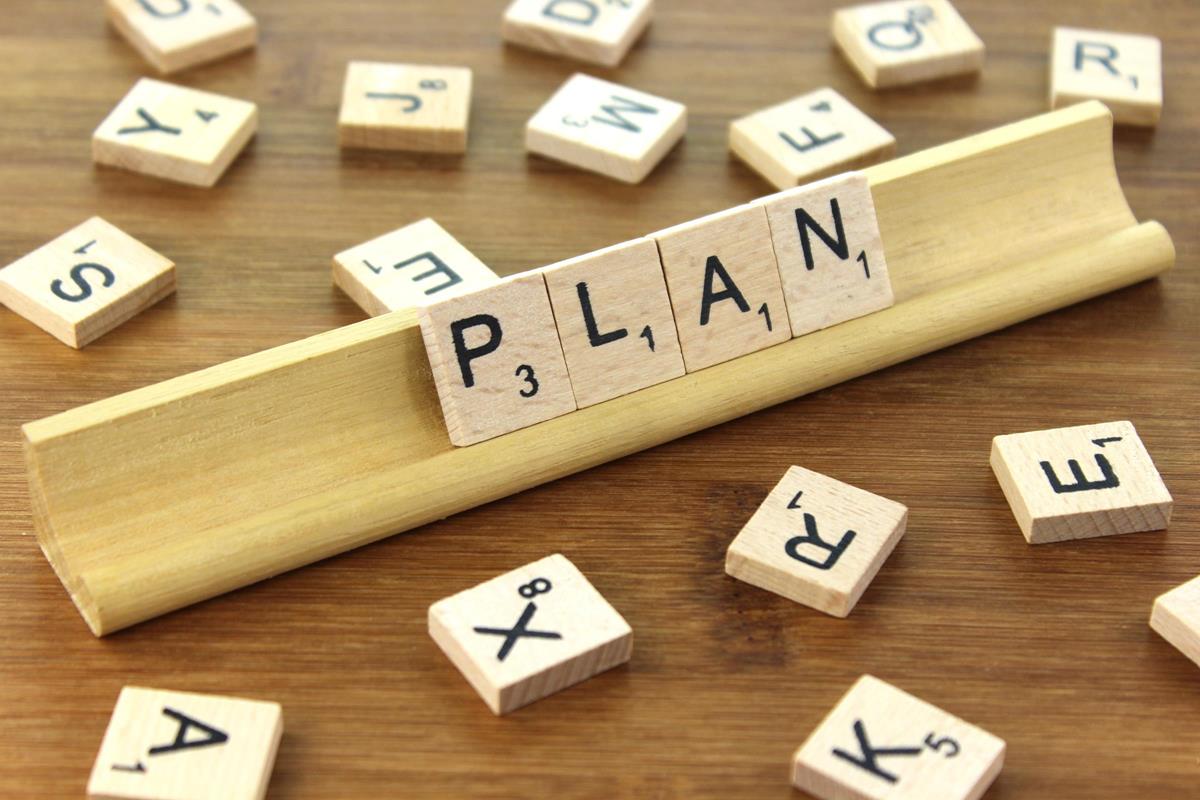 That’s a Challenge – to Blow it all up!
The idea of starting all over because students are not understanding is a challenging idea especially if it means changing assignments or tests. Our time is so precious, and I feel we are more apt to move on. However, I do agree with the author that plans are made for changing and it is worth ensuring that students are understanding material as it will make students more engaged and better learners.
This Photo by Unknown Author is licensed under CC BY-SA
This Photo by Unknown Author is licensed under CC BY-SA-NC